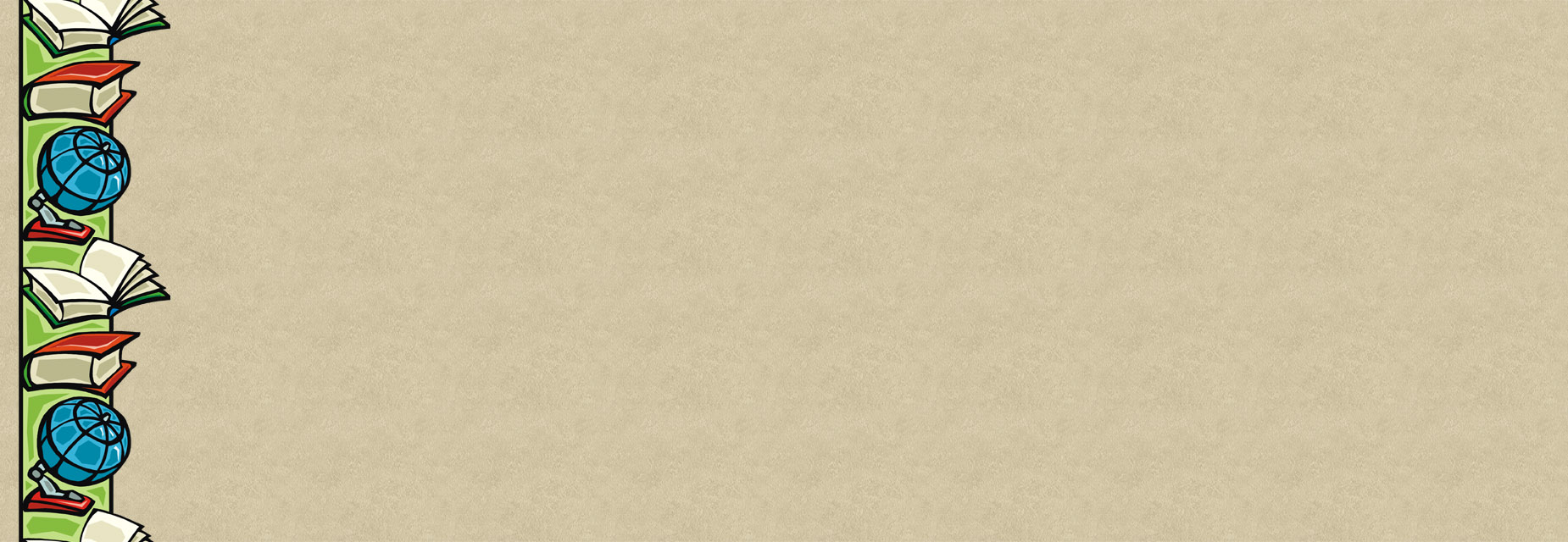 Презентация к выступлению на МО воспитателей по теме:«Трудные» дети или некоторые подходы в воспитании детей «группы риска»
Автор – составитель: Чубаева Наталья Николаевна, воспитатель группы продлённого дня, первой квалификационной категории, города Магнитогорска, Челябинской области, октябрь 2012 год
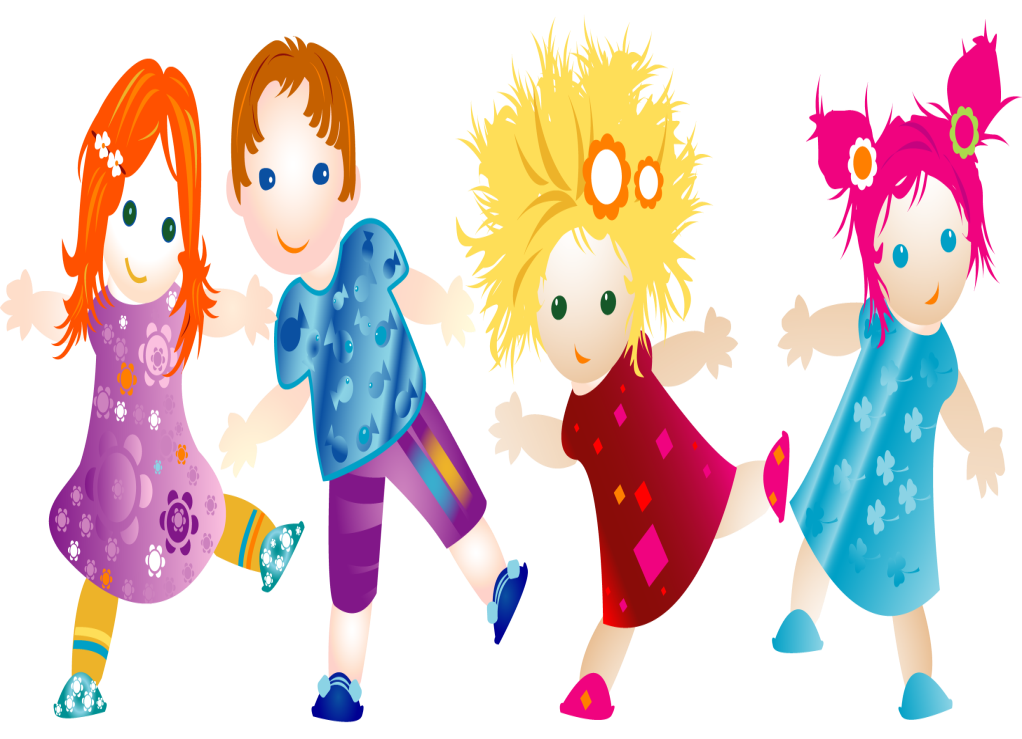 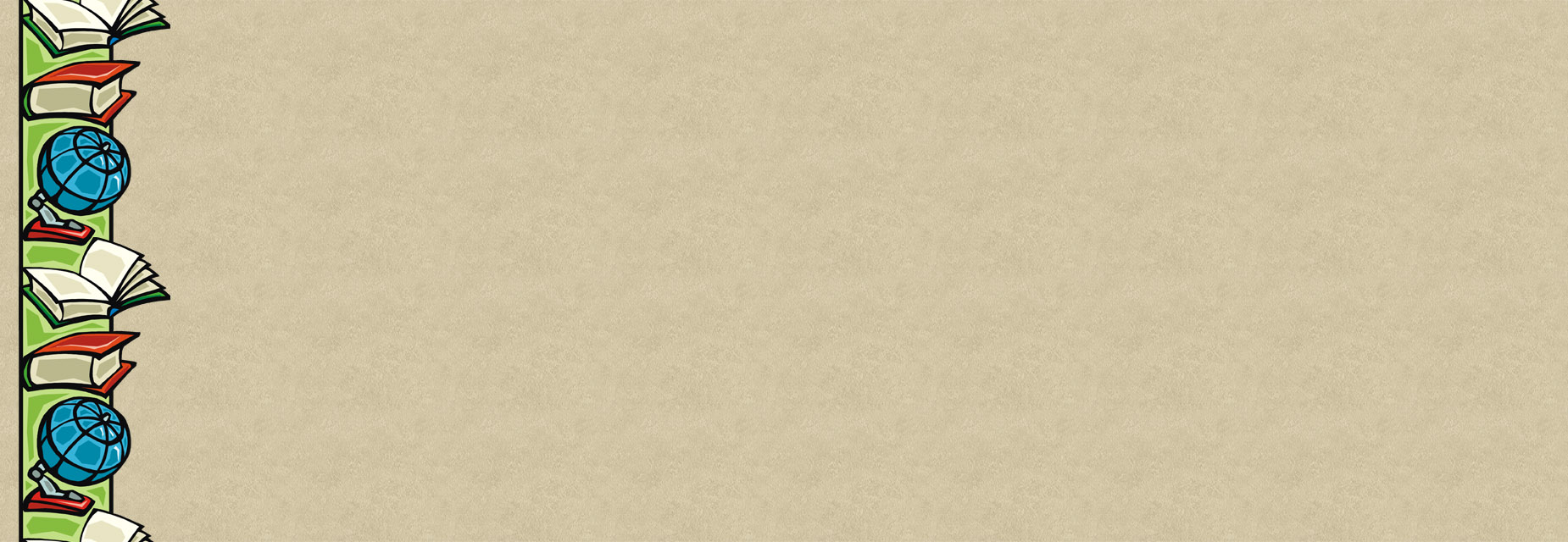 Введение
У каждого из нас  в классе есть дети, которые доставляют много проблем своим поведением: это дезорганизация дисциплины, как в урочное, так и во внеурочное время; пропуски учебных занятий без уважительной причины, бродяжничество, совершение преступлений и правонарушений. Эти дети, как правило, ранимы, агрессивны, гиперактивны, раздражительны, конфликты.      Эти дети образуют так называемую «группу риска». Эти дети особенно нуждаются в индивидуальном подходе со стороны учителя, воспитателя, психолога и т.д. Это не плохие, безнадежно испорченные школьники, а это дети, требующие особого внимания и участия окружающих.
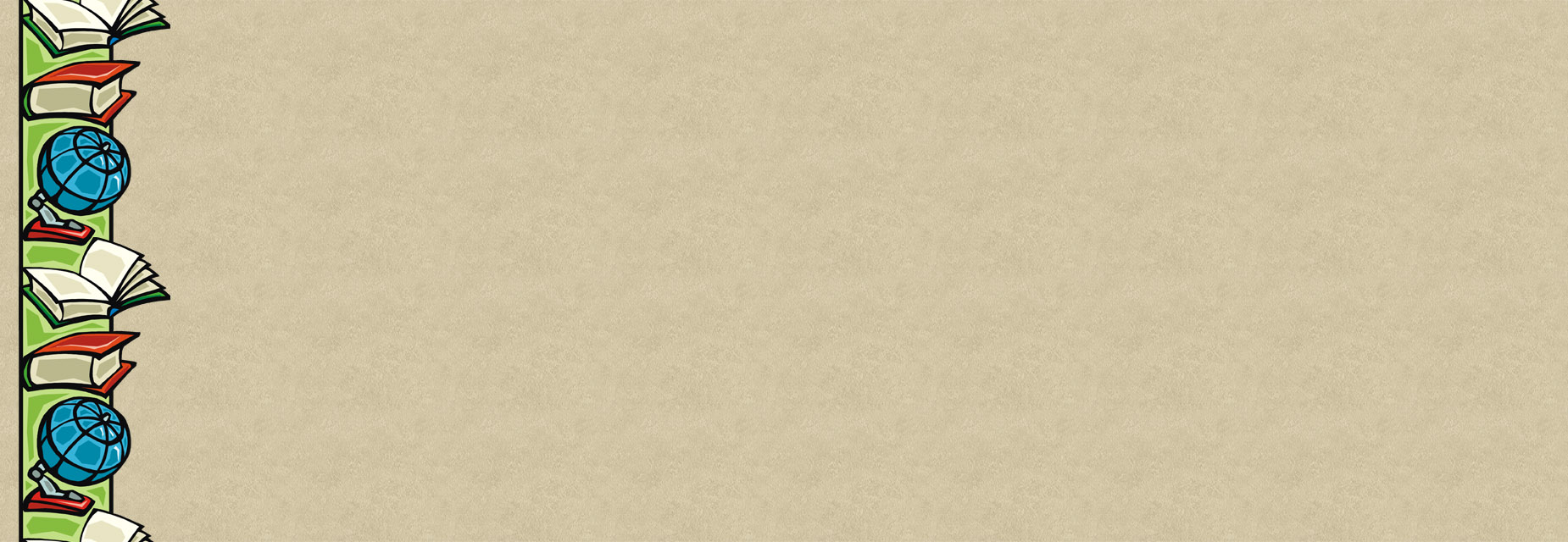 К категории детей «группы риска» относятся:
- гиперактивные дети- дети, оставшиеся без попечения родителей в силу разных обстоятельствдети из неблагополучных, асоциальных семей (2 человека)- дети из семей, нуждающихся в социально-экономической и социально-психологической помощи и поддержке (3 человека)
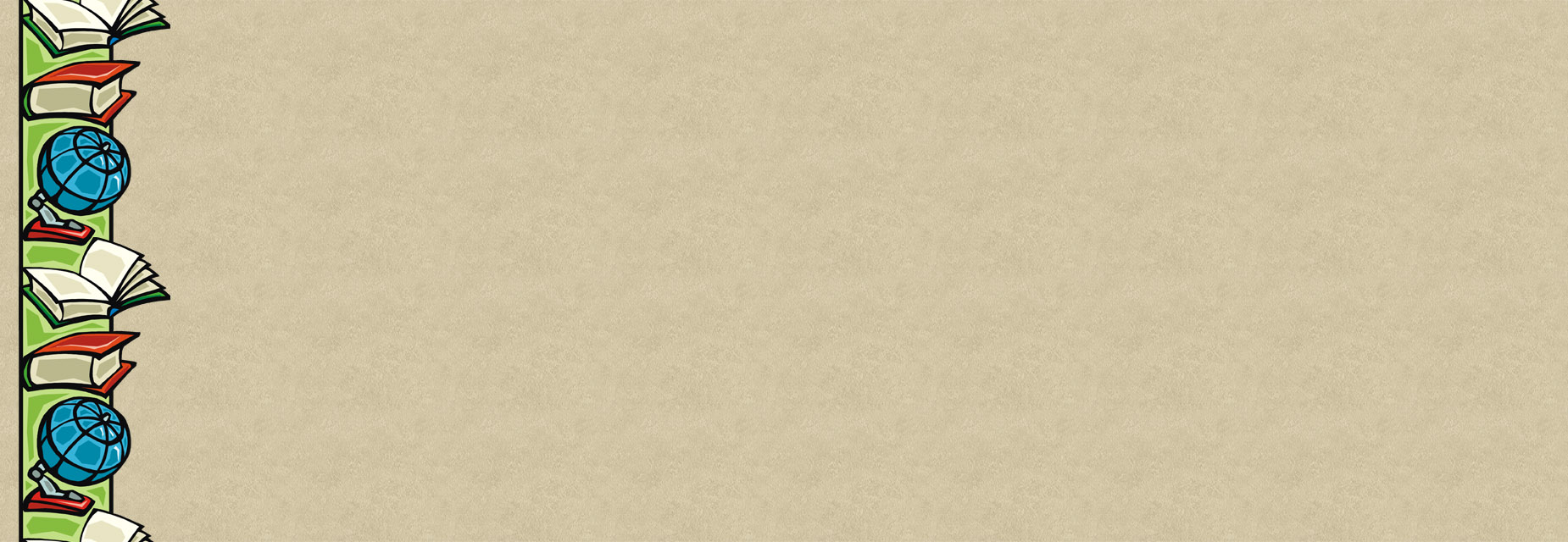 Причины попадания в «группу риска»
- пьянство одного или обоих родителей;- асоциальное поведение одного или обоих родителей (тунеядство, попрошайничество, воровство)- устройство на квартире родителями притонов для криминальных и асоциальных сборищ;- убийство одного из родителей на глазах детей собутыльниками или другим родителем;- отбывание одним из родителей срока тюремного заключения;- жестокое обращение с детьми;- гиперопека со стороны родителей.
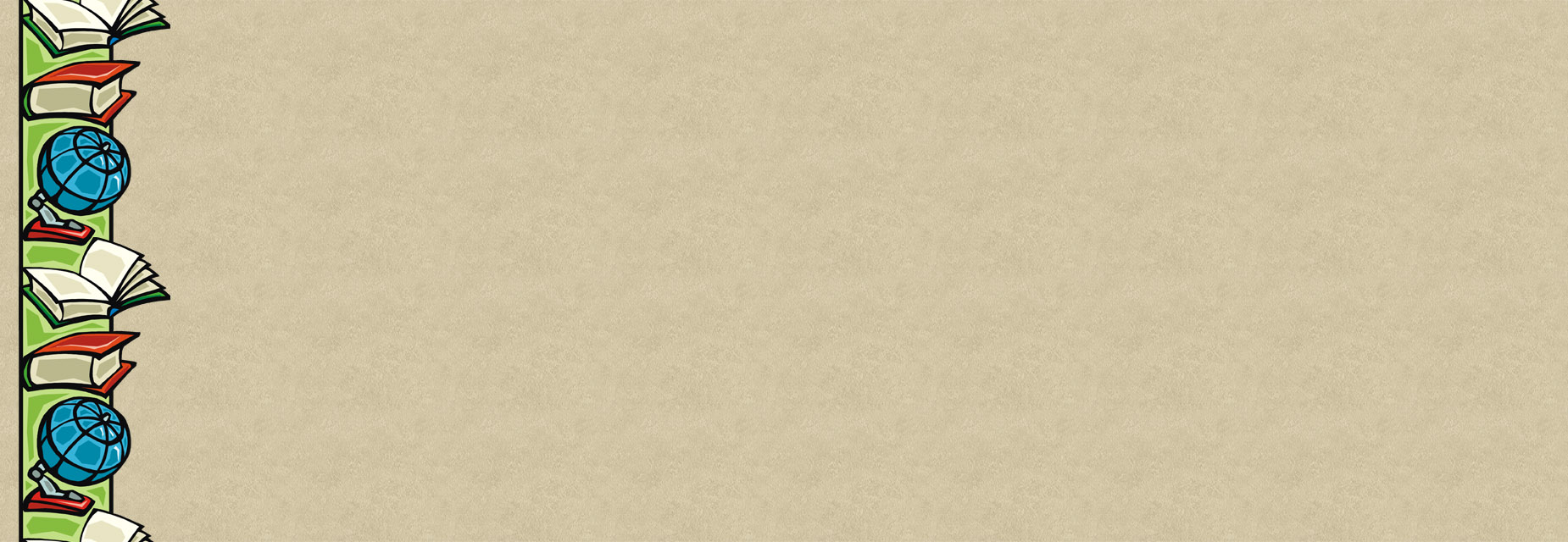 Программа «Формула успеха»
Цели:1. Адаптация воспитанников асоциального поведения в классном коллективе и микросоциуме школы.2. Сохранение и укрепление здоровья детей «группы риска», формирование у них навыков организации здорового образа жизни посредством развития здоровьесберегающей среды в группе, сохранения семейных ценностей по формированию здорового образа жизни.3. Формирование личностных нравственных качеств у учащихся.4. Социальная защита прав детей, создание благоприятных условий для развития ребёнка.      Задачи:- информационно-просветительская работа с целью профилактики асоциальных явлений по пропаганде здорового образа жизни.- формирование у детей «группы риска» через цикл учебных дисциплин и внеучебных форм деятельности системы знаний о здоровье человека и здоровом образе жизни, мотивации на сохранение своего здоровья и здоровья окружающих людей.- осуществление медико-физиологического и психолого-педагогического мониторинга состояния здоровья детей «группы риска», создание информационного банка данных.- обучение приёмам поведения в разных жизненных ситуациях на основе принципов личной безопасности, экологической и общей культуры.- обеспечение мотивации:учителей к освоению здоровьесберегающих технологий в учебно-воспитательном процессе.воспитателей на совместную деятельность по вопросам формирования здорового образа жизни детей через систему просветительной работы.- развивать социальную активность, побудить и привить интерес к себе и окружающим.- научить саморегуляции, сотрудничеству, адекватному проявлению активности, инициативы и самостоятельности, осуществлять правильный выбор форм поведения.
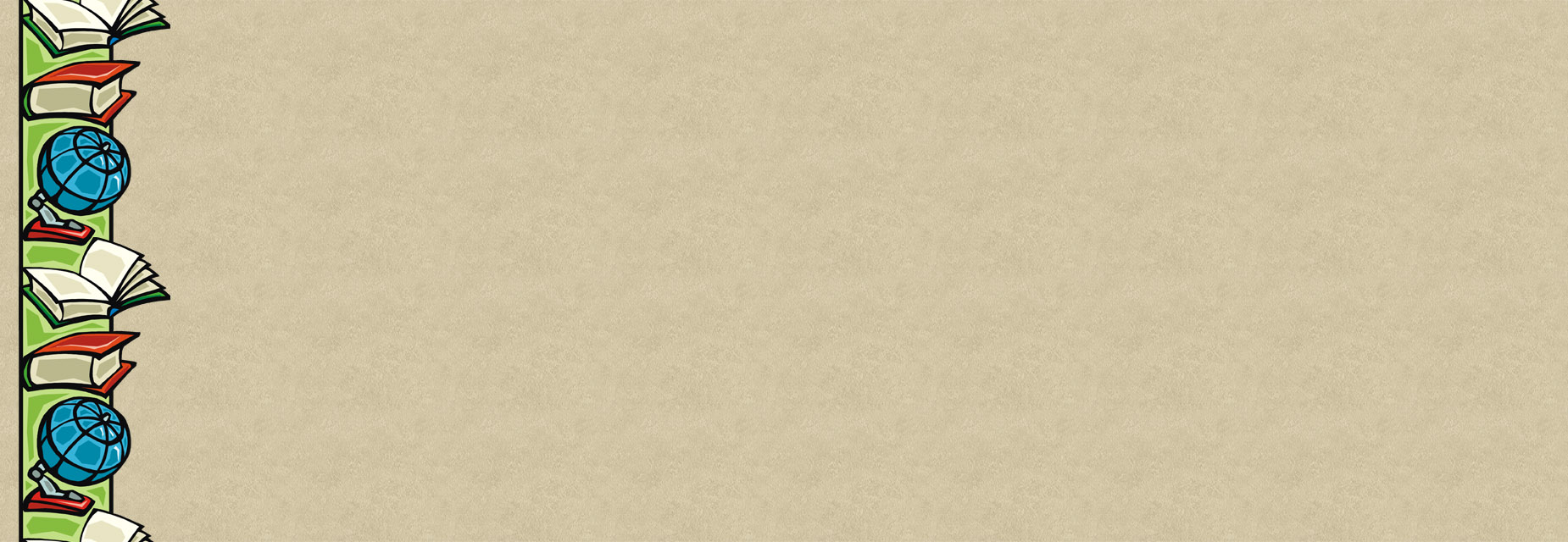 Основные направления программы
1. Работа с родителями;
2. Взаимодействие с социально – психологической службой;
3. Работа с учащимися
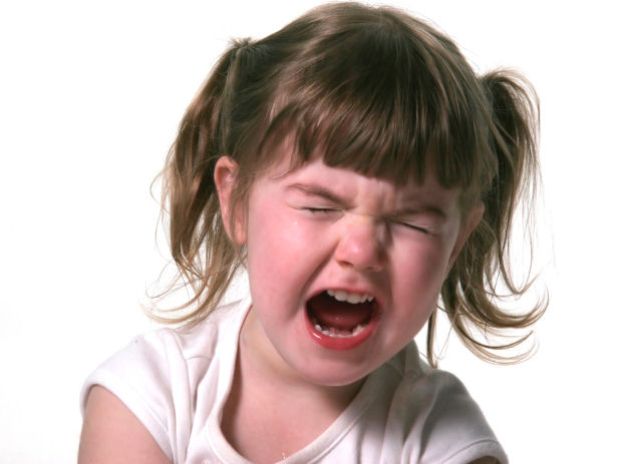 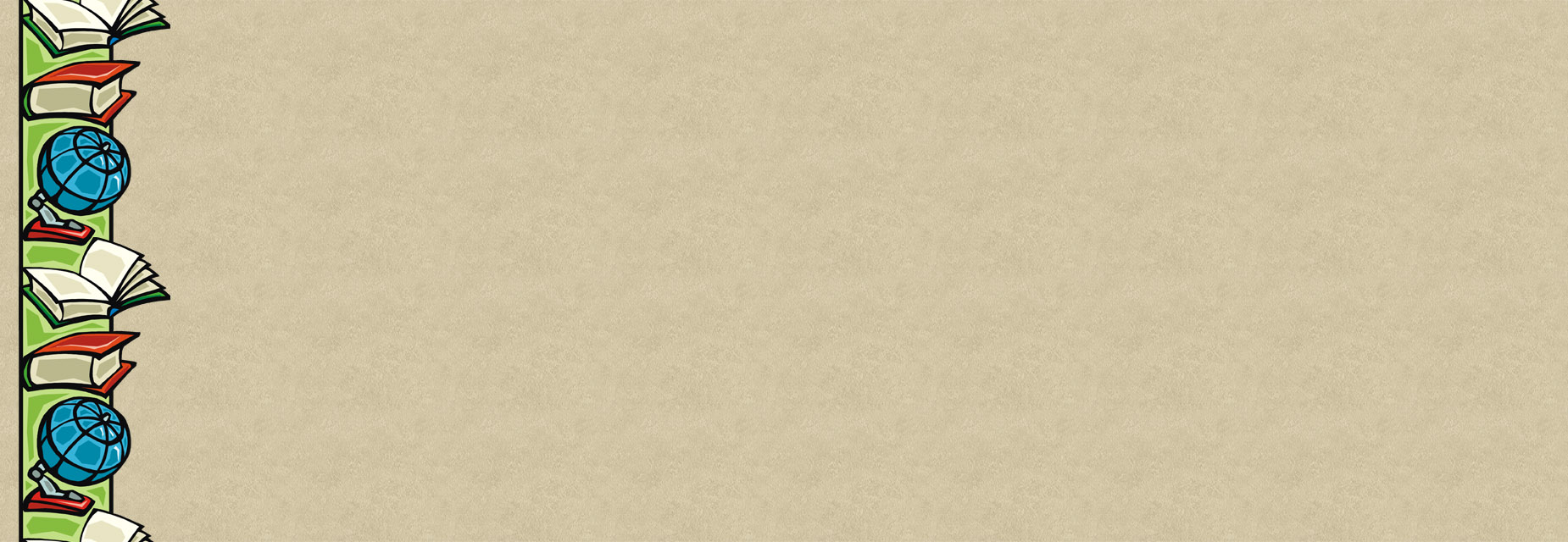 Используемые методы воспитательного воздействия:
- переубеждение (предоставление убедительных аргументов, вовлечение в критический анализ своих поступков);- метод переключения (вовлечение в учебную, трудовую деятельность, занятия спортом, общественной деятельностью)
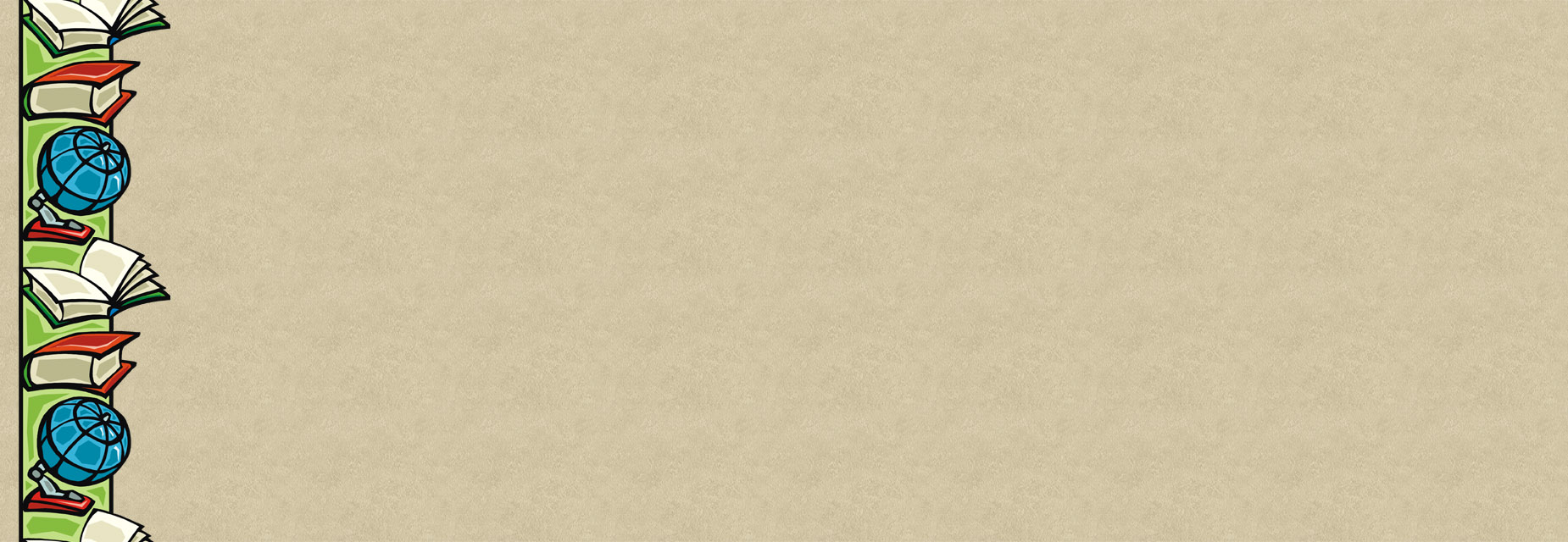 Формы работы
групповая работа, 
ситуативный практикум, 
дискуссии, беседы, 
ролевые игры, 
просмотр и обсуждении кинофильмов, индивидуальные консультации, 
тесты, 
конкурсы, праздники
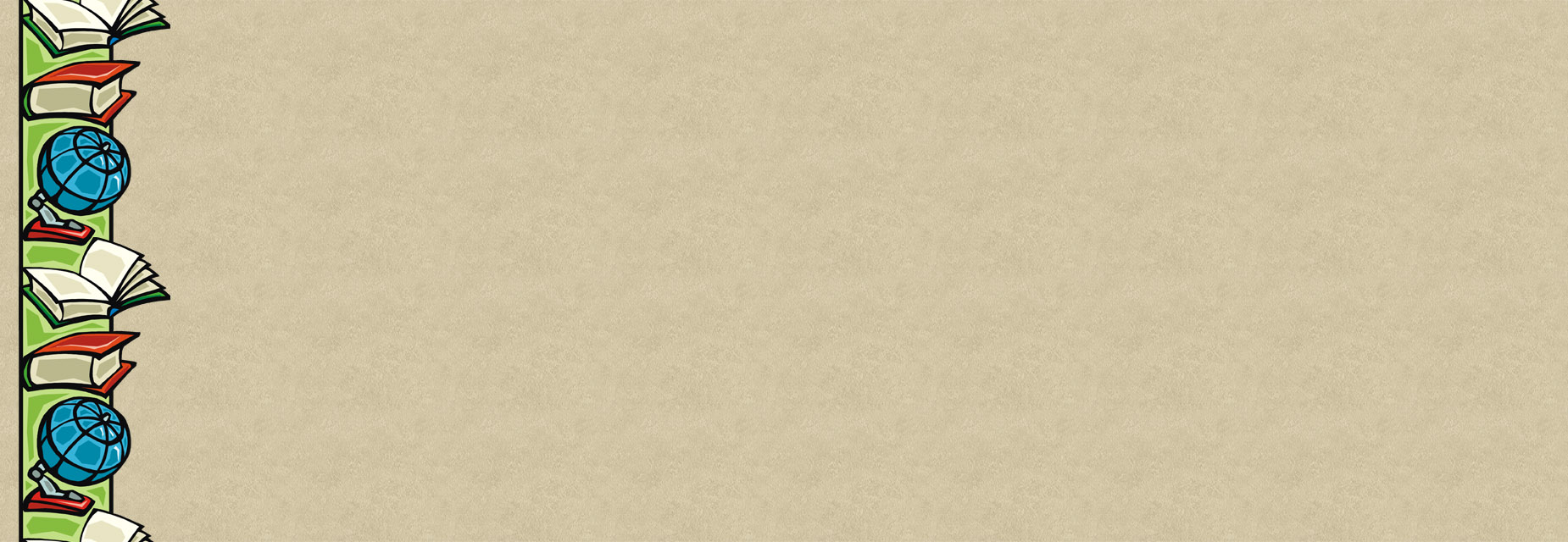 Источники
https://yandex.ru/images/search